Terra Populus Data Domains
Population
Environment
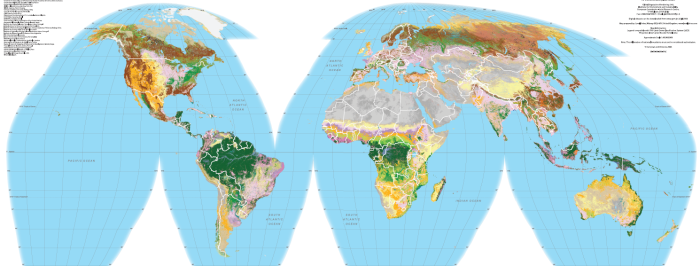 Microdata
Land cover
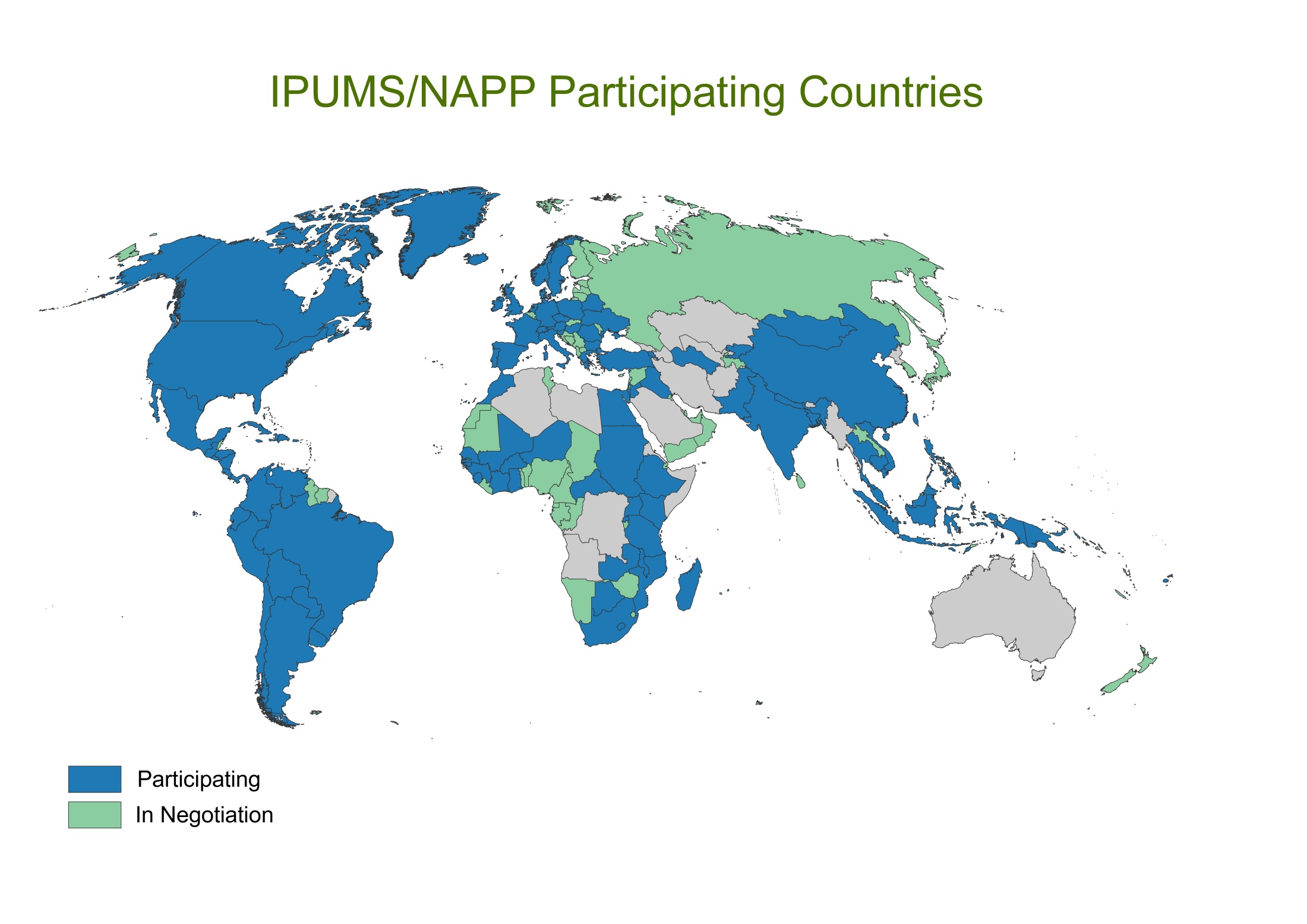 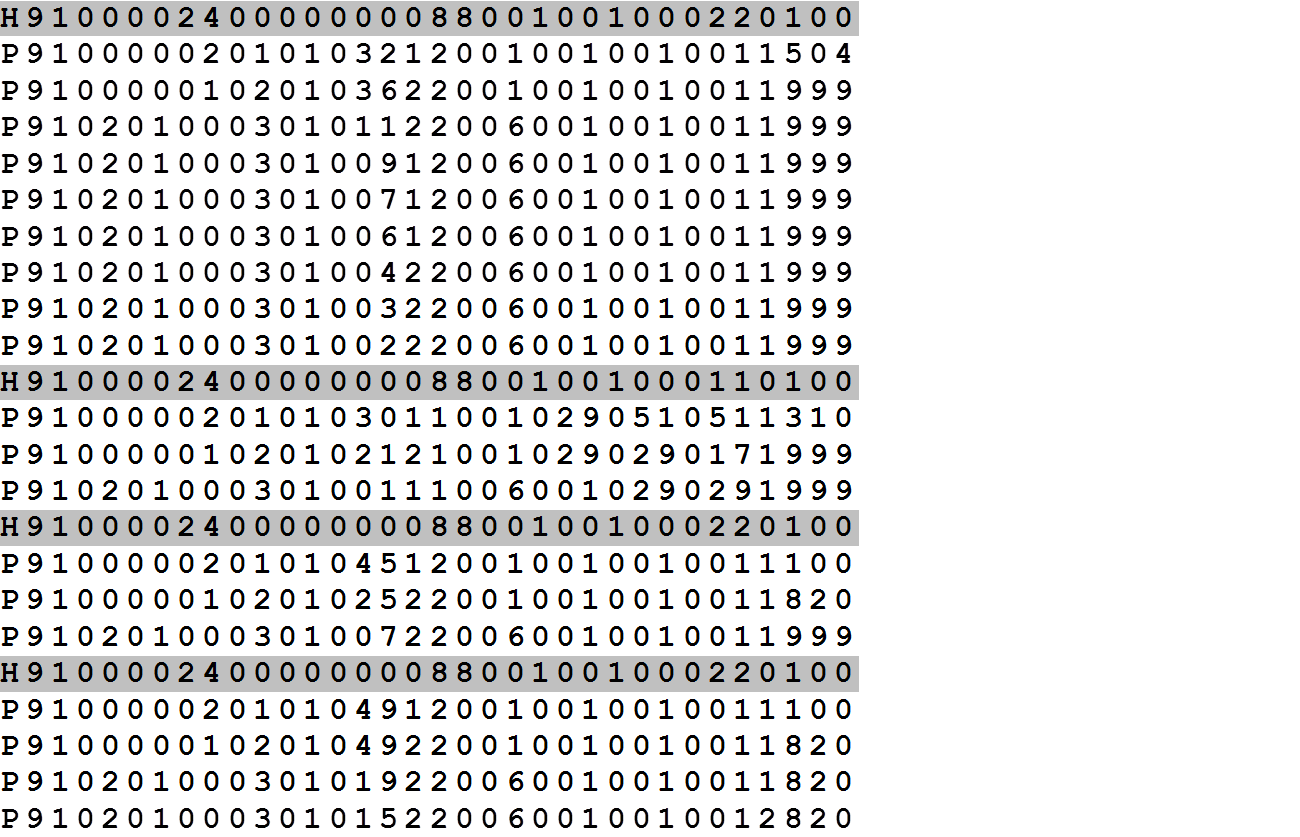 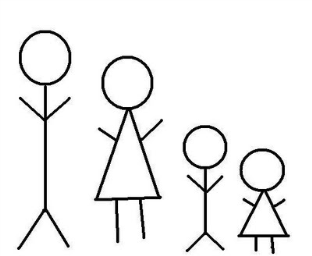 Individuals and households
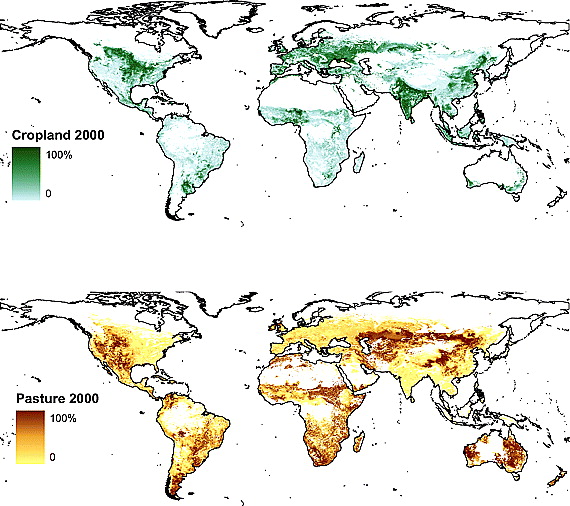 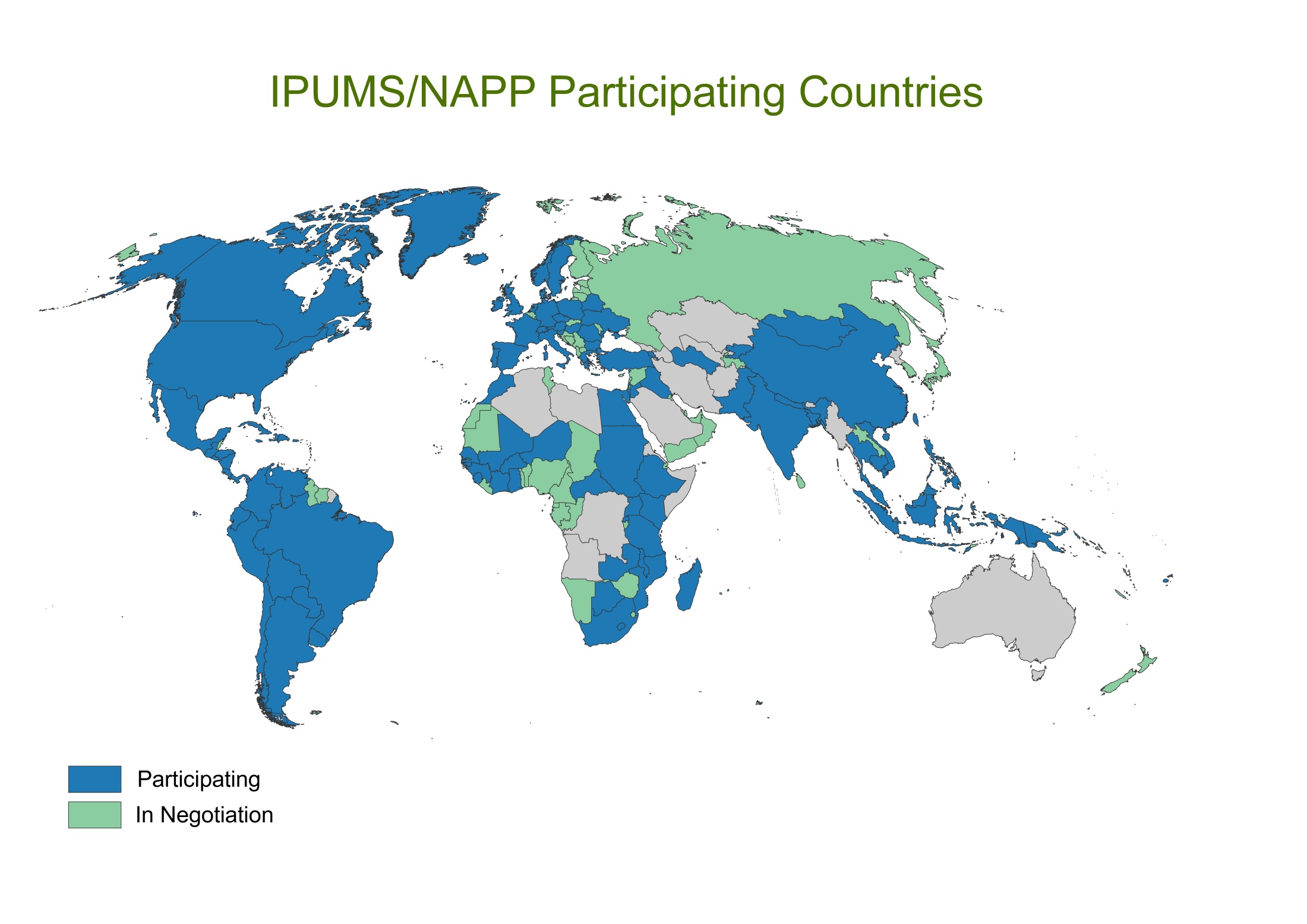 Land use
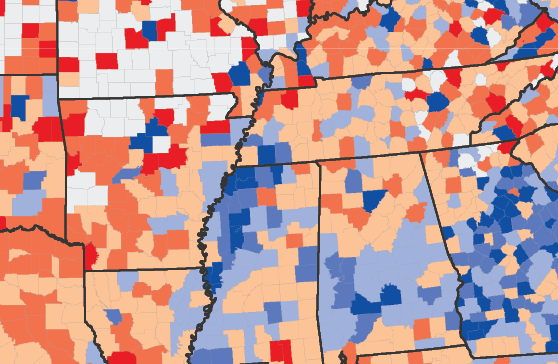 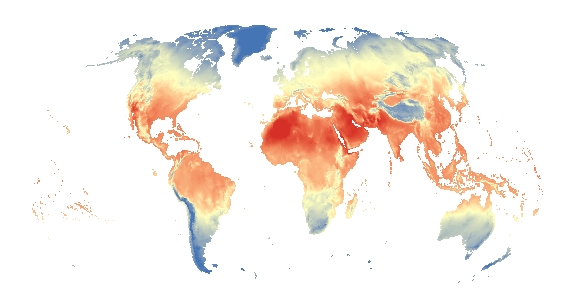 Areal Data
Climate
[Speaker Notes: Disparate scientific domains – interrelated processes
Multiple data formats]
Location-Based Integration
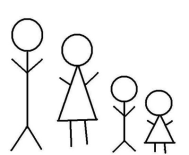 Individuals and households
   with their environmental 
   and social context
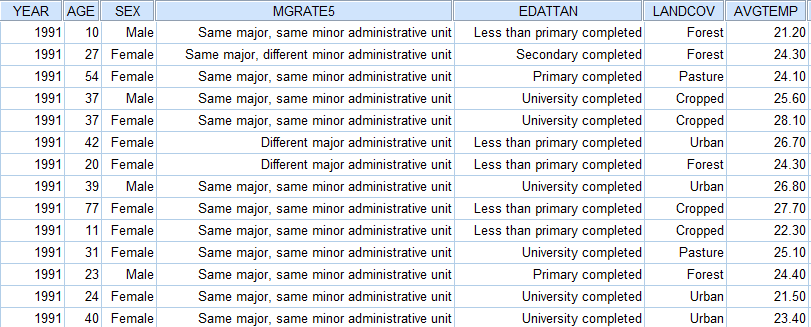 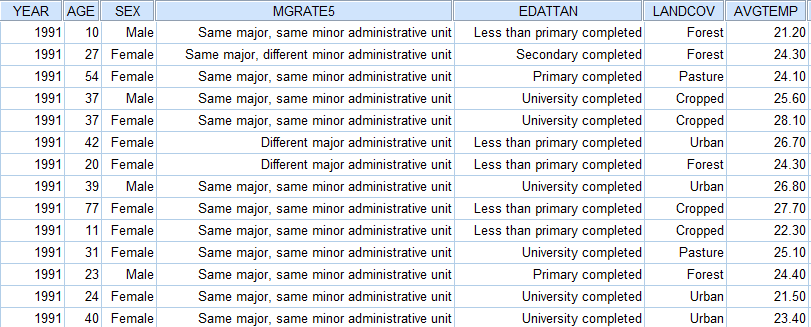 Summarized population and environmental characteristics for administrative districts
Rasters of population and environment data
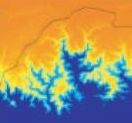 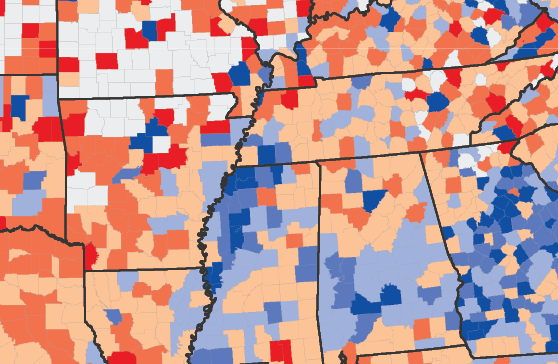 [Speaker Notes: Integration across domains, formats hinges on geography
Users get any type of data in format useful to them
Requires boundary files, boundaries harmonized over time]